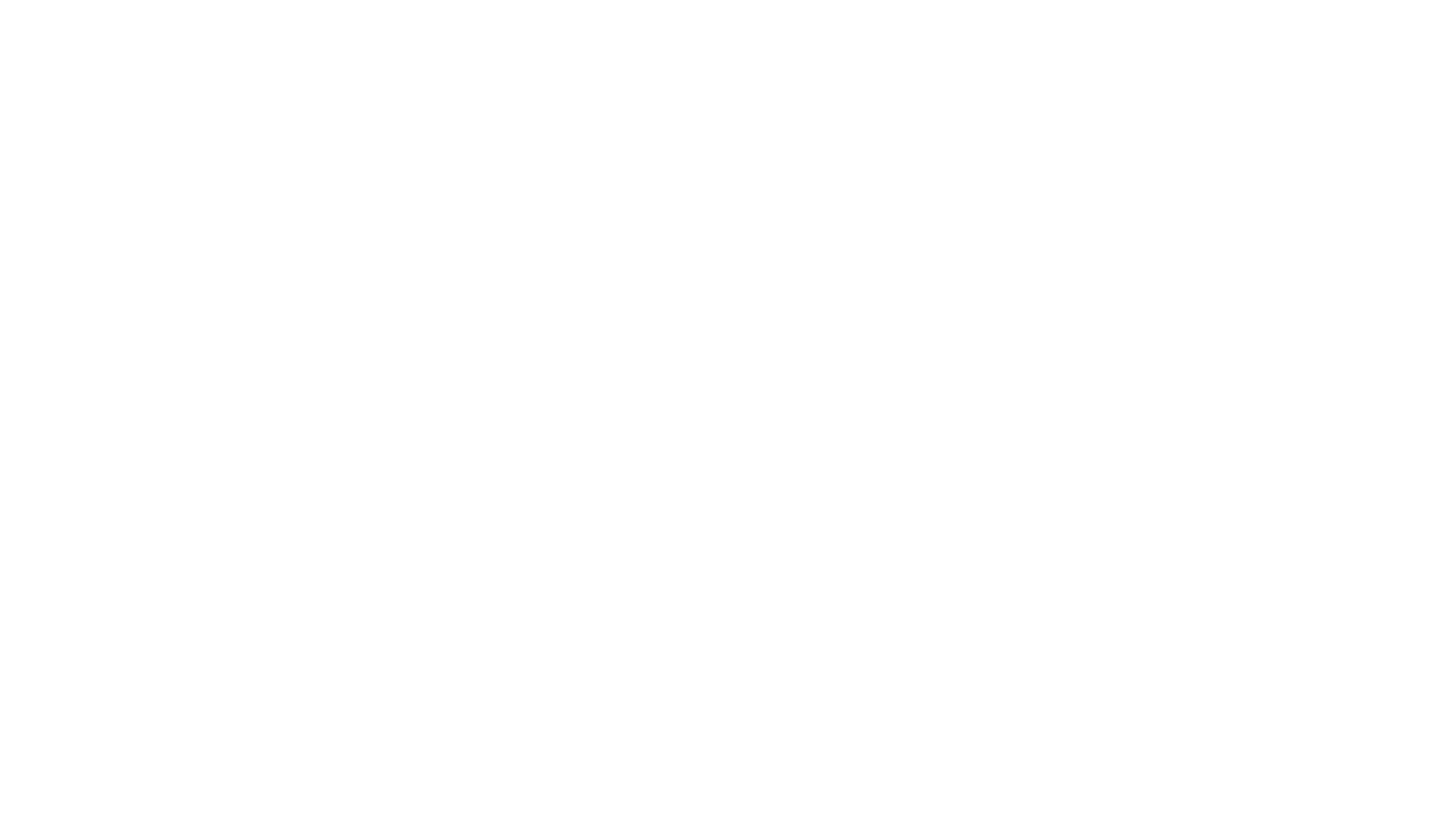 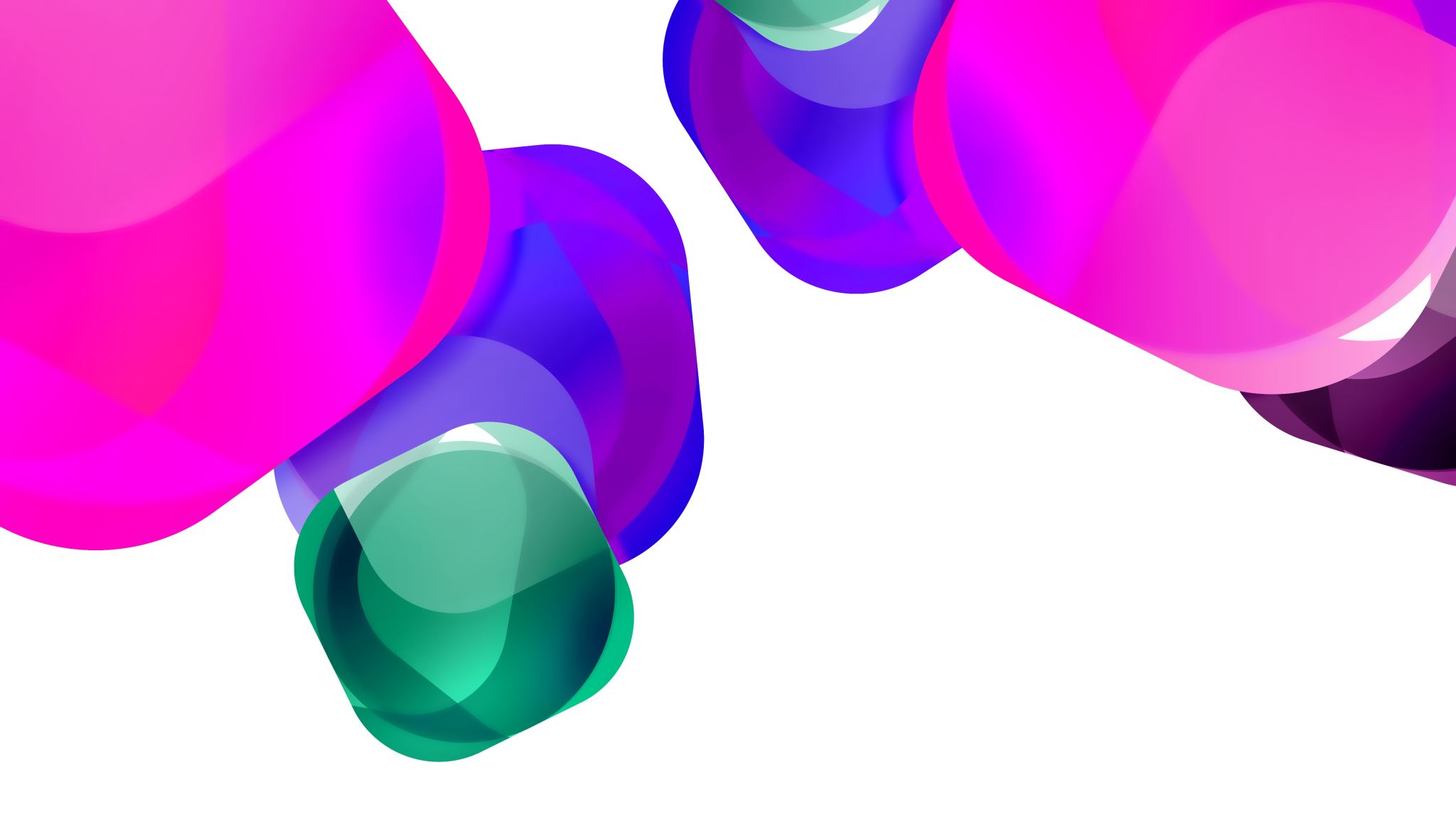 ESAFETY
The wellbeing curriculum
CHAPTER 7: ESAFetY
[Speaker Notes: https://sdgs.un.org/goals for UN Sustainable Development Goals

Bring in a number of food items and attach a tag to each one to show 
its price. Prepare a presentation with pictures of children who are clearly 
hungry and statistics relating to hunger around the world. 
Please 
be 
sensitive 
to 
your 
audience 
here. There 
may 
be 
families 
who struggle to put food on the table. If so, adapting one of the other 
Sustainable 
Development 
Goals 
might 
be 
more 
appropriate 
for 
the 
context of your school.]
Watch and listen to this video from cbbc
https://www.youtube.com/watch?v=GHW6O3Mf0qE
[Speaker Notes: ‘Who Do You Share Your Details With?’ by the News Kids on the Block, a 
parody of a One Direction song performed by CBBC presenters, is a catchy 
but powerful reminder of keeping safe online.]
Have you heard of these words that describe online behaviour?
Trolling: Someone writing unkind or untrue things about someone on the internet.
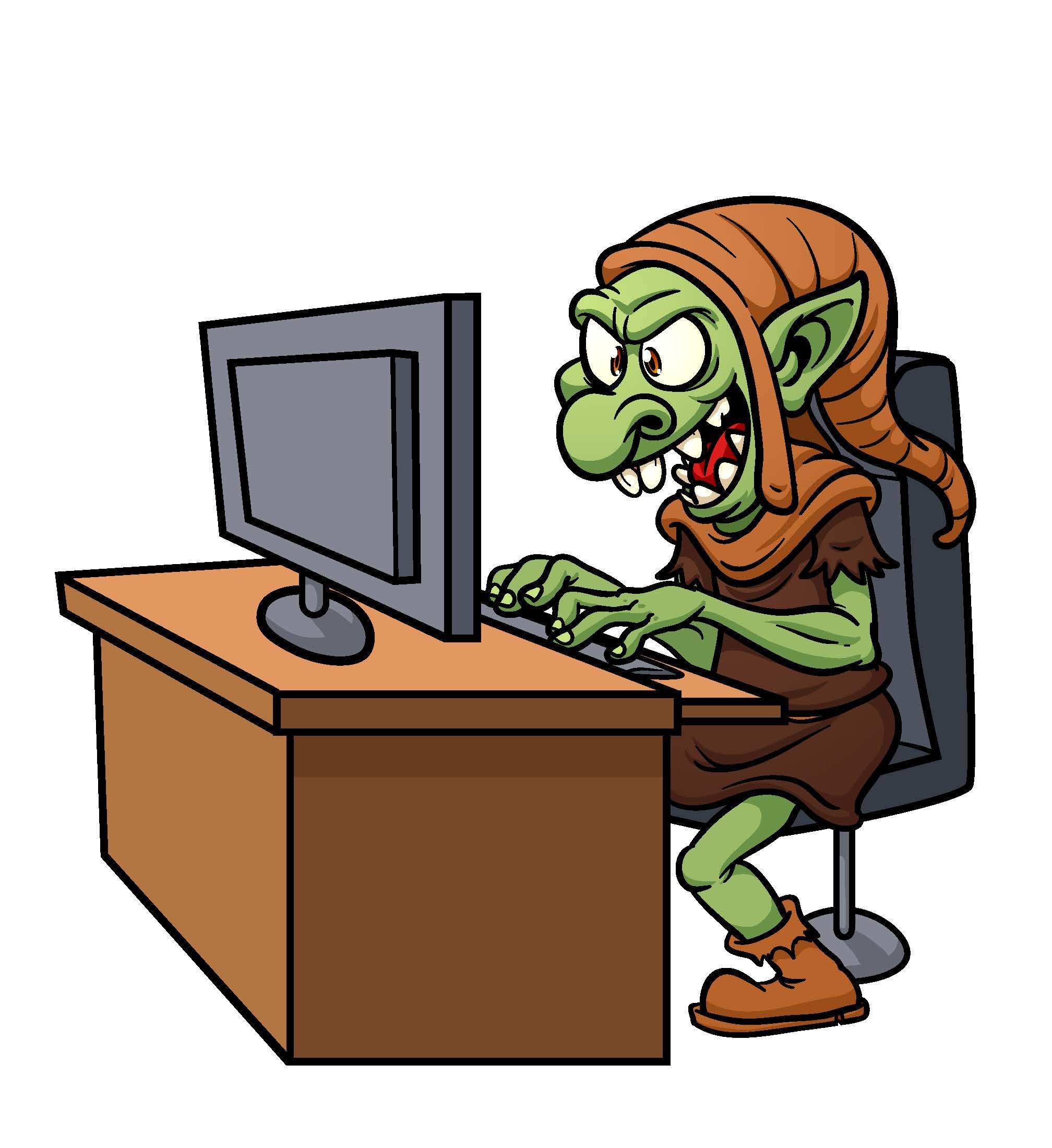 [Speaker Notes: Ask the children whether they have heard of the following behaviours 
online or know what they mean:https://www.shutterstock.com/image-vector/internet-troll-using-computer-vector-illustration-103792607]
Have you heard of these words that describe online behaviour?
Going viral: when a picture or post gets thousands or millionsof views we call it ‘going viral’.
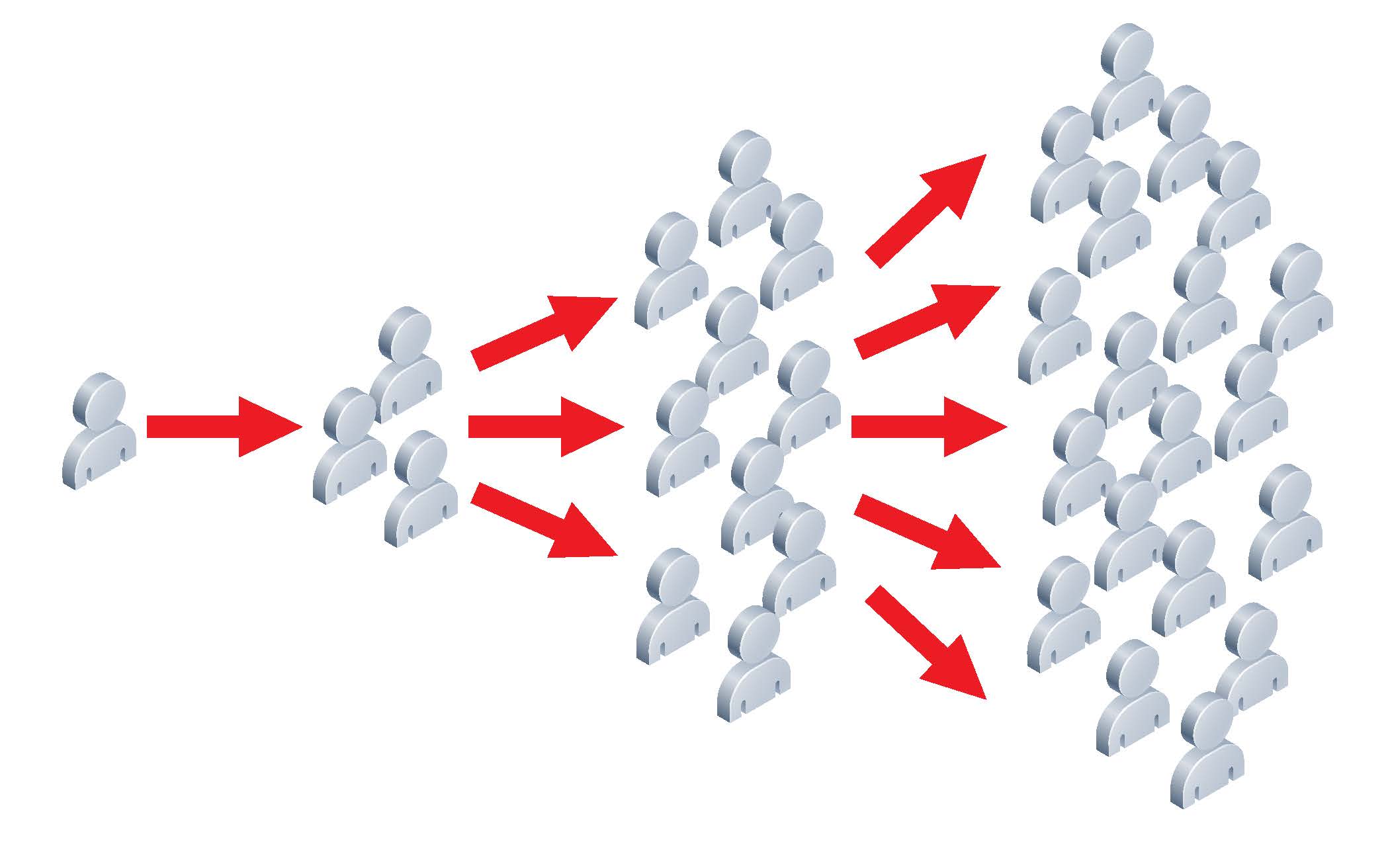 [Speaker Notes: Ask the children whether they have heard of the following behaviours 
online or know what they mean:
https://www.shutterstock.com/image-vector/illustration-something-spreading-lots-people-like-109620842]
Have you heard of these words that describe online behaviour?
Meme: when text is add to an online picture for a joke or to make fun of someone or something.
[Speaker Notes: Ask the children whether they have heard of the following behaviours 
online or know what they mean:]
Have you heard of these words that describe online behaviour?
Griefing: when someone deliberately spoils your creation or steals your equipment in a game..
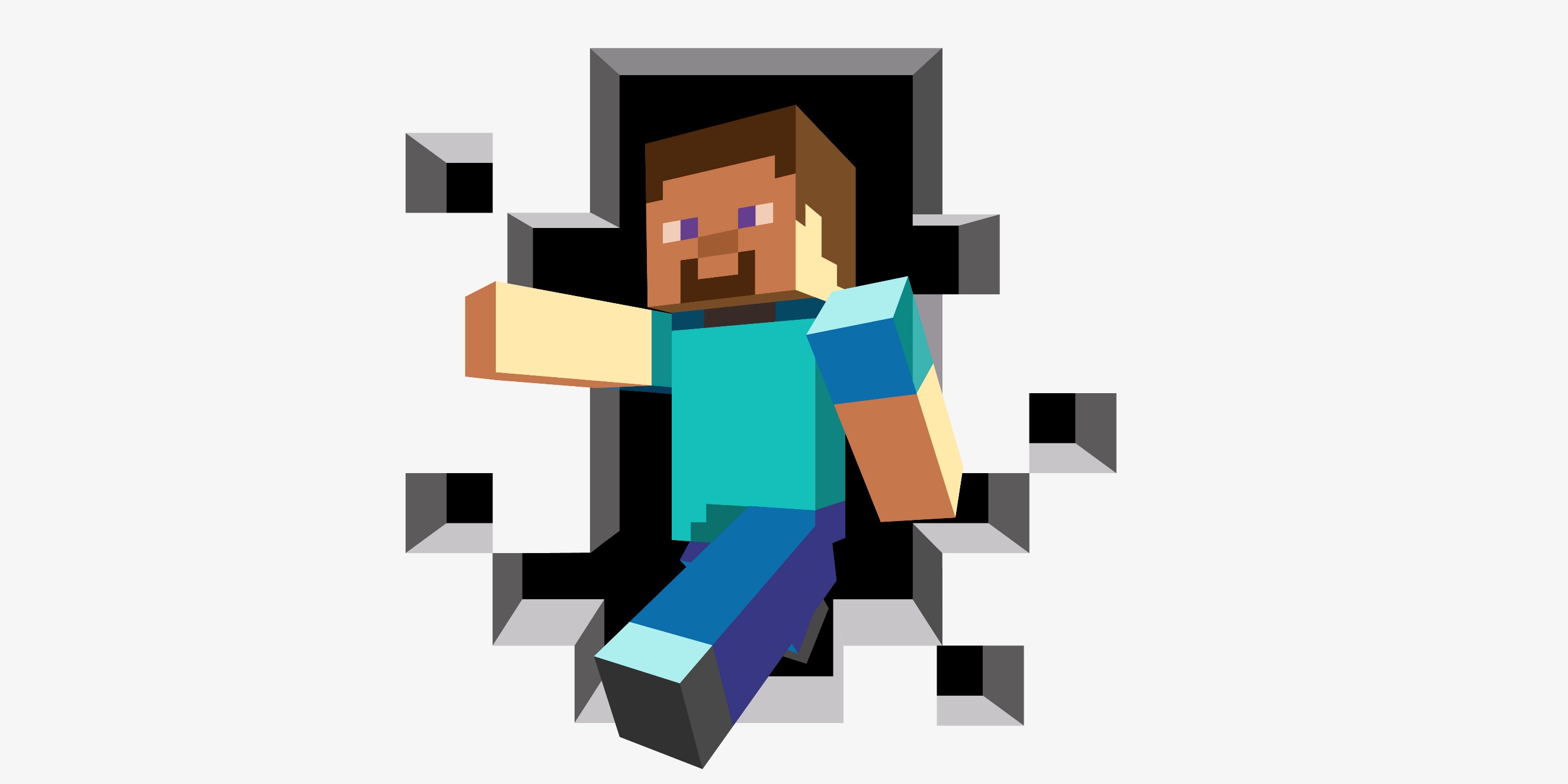 [Speaker Notes: Ask the children whether they have heard of the following behaviours 
online or know what they mean:https://www.shutterstock.com/image-illustration/illustration-3d-man-o-monster-pixel-1964244898]
These photos were shared online
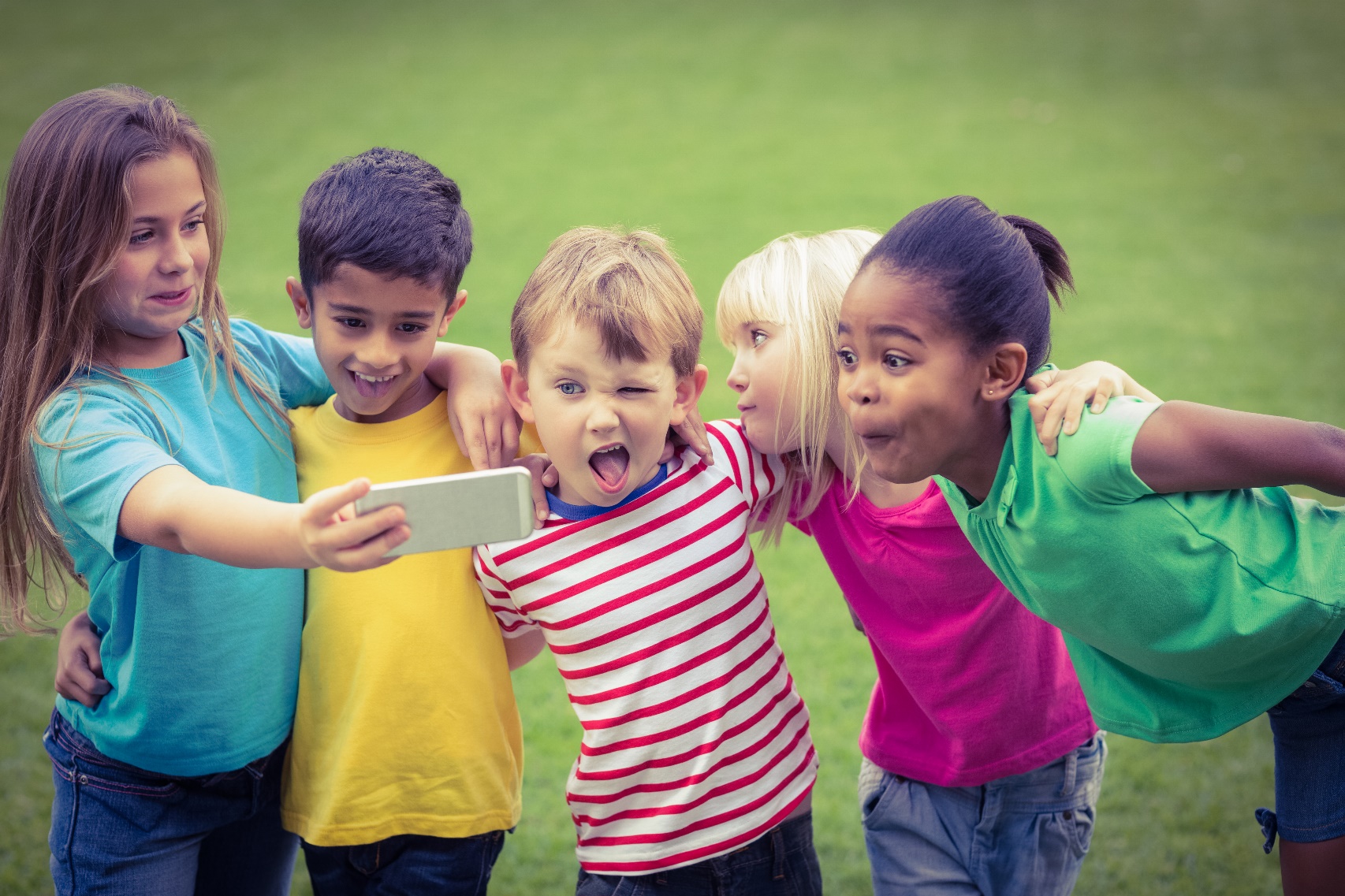 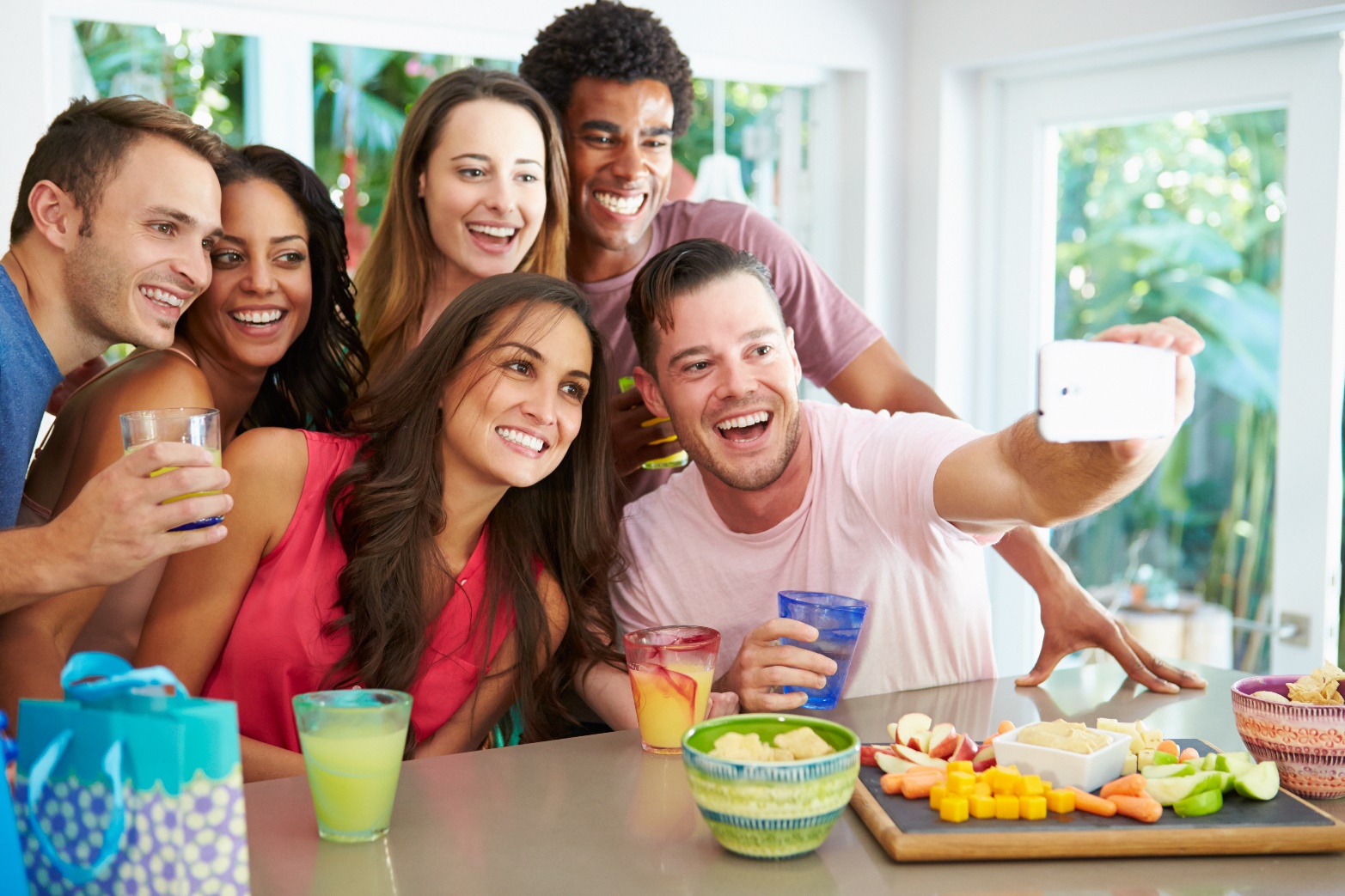 [Speaker Notes: You may wish to make your own choices- but do not include actual pictures of children or staff- this is the point of this assembly. 
https://www.shutterstock.com/image-photo/smiling-classmates-posing-funny-taking-selfies-309237005https://www.shutterstock.com/image-photo/brunette-african-american-woman-taking-selfie-553485874https://www.shutterstock.com/image-photo/group-friends-taking-selfie-whilst-celebrating-207644986]
Think about these questions
If I post a photograph on the internet, who could see it?
[Speaker Notes: Hopefully the children will recognise that anyone can see anything on the 
internet. They may not know that they can report something untrue or 
unkind to the NSPCC or Child Exploitation and Online Protection Centre 
(CEOP), but ideally they will answer that they can tell a teacher or parent. 
The third question is trickier; some children will know that people can 
pretend to be someone else online. However, many will not, because it 
is something that does come from experience and perhaps they may 
have been shielded from this by cautious parents. Equally, their naivety 
or curiosity might potentially have led them into a conversation with 
a stranger]
Think about these questions
If I post a photograph of myself on the internet and someone says something untrue or unkind about it, what can I do?
[Speaker Notes: Hopefully the children will recognise that anyone can see anything on the 
internet. They may not know that they can report something untrue or 
unkind to the NSPCC or Child Exploitation and Online Protection Centre 
(CEOP), but ideally they will answer that they can tell a teacher or parent. 
The third question is trickier; some children will know that people can 
pretend to be someone else online. However, many will not, because it 
is something that does come from experience and perhaps they may 
have been shielded from this by cautious parents. Equally, their naivety 
or curiosity might potentially have led them into a conversation with 
a stranger]
Think about these questions
If I am speaking to someone online, how I know they are they actually the person I think they are?
[Speaker Notes: Hopefully the children will recognise that anyone can see anything on the 
internet. They may not know that they can report something untrue or 
unkind to the NSPCC or Child Exploitation and Online Protection Centre 
(CEOP), but ideally they will answer that they can tell a teacher or parent. 
The third question is trickier; some children will know that people can 
pretend to be someone else online. However, many will not, because it 
is something that does come from experience and perhaps they may 
have been shielded from this by cautious parents. Equally, their naivety 
or curiosity might potentially have led them into a conversation with 
a stranger]
Think about these questions
Should I share any personal information online?
[Speaker Notes: Hopefully the children will recognise that anyone can see anything on the 
internet. They may not know that they can report something untrue or 
unkind to the NSPCC or Child Exploitation and Online Protection Centre 
(CEOP), but ideally they will answer that they can tell a teacher or parent. 
The third question is trickier; some children will know that people can 
pretend to be someone else online. However, many will not, because it 
is something that does come from experience and perhaps they may 
have been shielded from this by cautious parents. Equally, their naivety 
or curiosity might potentially have led them into a conversation with 
a stranger]
WHAT IS PERSONAL INFORMATION?
Anything that identifies you: 
Name
Gender
School

Address 
Age
[Speaker Notes: Ask the children what they understand by personal information. Should 
this information ever be shared? 
The 
answer 
to 
the 
fi rst 
question 
should 
relate 
to 
something 
that 
identifi es a person: name, gender, school, address, age. The answer to the 
second should be a very fi rm ‘no’ if the children have had a regular dose of 
internet safety advice in previous years.]
Should you share PERSONAL INFORMATION?
[Speaker Notes: Ask the children what they understand by personal information. Should 
this information ever be shared? 
The 
answer 
to 
the 
fi rst 
question 
should 
relate 
to 
something 
that 
identifi es a person: name, gender, school, address, age. The answer to the 
second should be a very fi rm ‘no’ if the children have had a regular dose of 
internet safety advice in previous years. 
https://www.shutterstock.com/image-vector/no-grunge-vintage-square-stamp-507791674]
BE SHARE AWARE
Do not post pictures which include:
School uniform
Pictures of houses, especially if door numbers can be seen
Pictures of your friends taken on the way home
Pictures of your cats and dogs
[Speaker Notes: In this part of the assembly, talk about why the children should never have 
their school uniform in a photo other than a school photo. Talk about other 
things that shouldn’t be shared, such as pictures of houses, which might 
give away door numbers, pictures of friends taken on the way home and 
even photos of cats and dogs.]
Should you share a password?
NO!
They can also be easily guessed if you use dates of birth or family and pet names.
[Speaker Notes: Should you share a password? 
Again, the children should know not to share a password, but explain to 
them that many passwords can be easily guessed because birthdays, pet 
names and house numbers often feature in vulnerable passwords.]
Should you be respectful online?
ALWAYS!
Rude and hurtful words humiliate and upset others.
[Speaker Notes: Online respect 
Discuss with the children why we need to be respectful online and how 
saying something hurtful or rude can humiliate other people. Go on to 
talk about respecting ourselves online; if the children were asked to do 
something they didn’t like, would they do it?]
Two rules to be respectful online
Never say something that you would never say to that person in real life.
Never post a picture or a video of something if you wouldn’t want to see it on a t-shirt.
[Speaker Notes: Two good rules to remember to show respect online 
Firstly, never say anything that wouldn’t be said to an actual person in 
real life, and secondly, never post a picture or a video of something we 
wouldn’t like to see printed on a poster or a t-shirt.]
Know who you are talking to
Not everyone tells the truth online.
Someone who says they are eight years old might not be.
Someone might not give their real name.
If you don’t know that person, share no details and no pictures.
[Speaker Notes: Not everyone tells the truth online. Someone who says they’re eight years 
old and called Alex may not be who they say they are. There is only one 
rule here; do not talk to, share photos with or agree to meet someone you 
don’t know in real life]
What did we learn from today?
What are the good things about the internet?
What are some of the things you should be careful of online?
Should you be scared of the internet?
Can you think of one thing you would change about the internet?
Follow up
Talk about this in class. 
Tell your teacher or teaching assistant of anything that worries you. They are there to listen. 
Tell your parents they can come in for advice if they would like some.
[Speaker Notes: Make sure that these discussions are followed up in class and that teachers 
and teaching assistants are open to listening to the worries that children 
have about online use. Share concerns with parents in general terms as 
part of ongoing good practice around computer safety.]
Thank you for listening and taking part
Enjoy the rest of your day.